Congruence and Sets
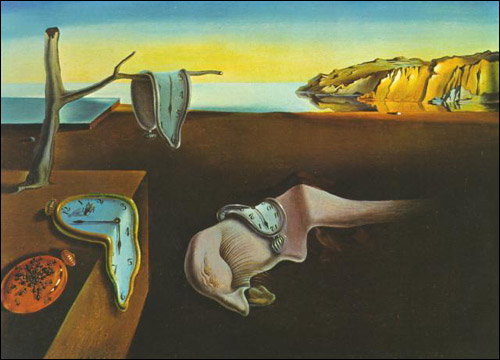 Dali - “The Persistence of Memory”
Discrete Structures (CS 173)
Madhusudan Parthasarathy, University of Illinois
1
Review of Last Class
2
Goals of this lecture
3
Applications of congruence
bitwise operations
error checking
computing 2D coordinates in images
encryption
telling time
etc.
4
Congruence mod k
5
Examples of congruent mod k
6
overhead
7
8
9
Modulus addition proof
10
overhead
11
Modulus multiplication proof
12
overhead
Equivalence classes with modulus
13
Modulus arithmetic
14
overhead
RSA Key Generation
15
Rationals
16
Reals
17
Another congruence proof
18
overhead
Sets
Topics: lists, set builders, tuples vs. sets, equivalence, cardinality, subsets and supersets
19
overhead
Things to remember
Concept of congruence mod k, it’s definition in terms of divide, and equivalence classes
Many applications in CS

The key to modular arithmetic is keeping numbers small

Concept of sets and set equivalence
20
Thank you
Next week: sets and relations
21